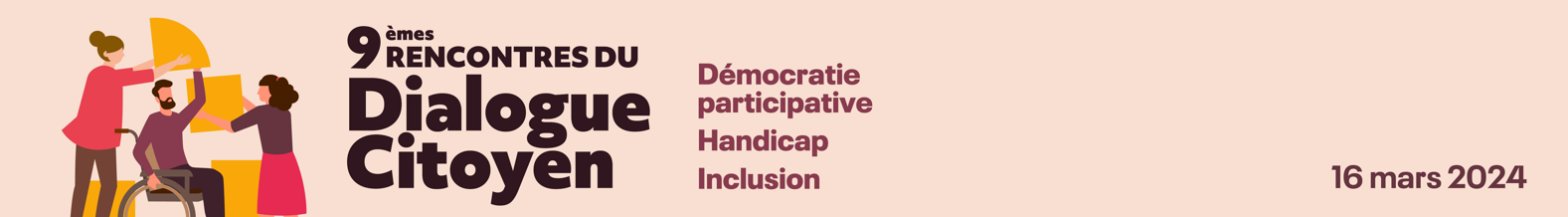 Photoreportage
 
Démocratie participative et la situation du handicap
Crédits photos : Alix Mirebeau
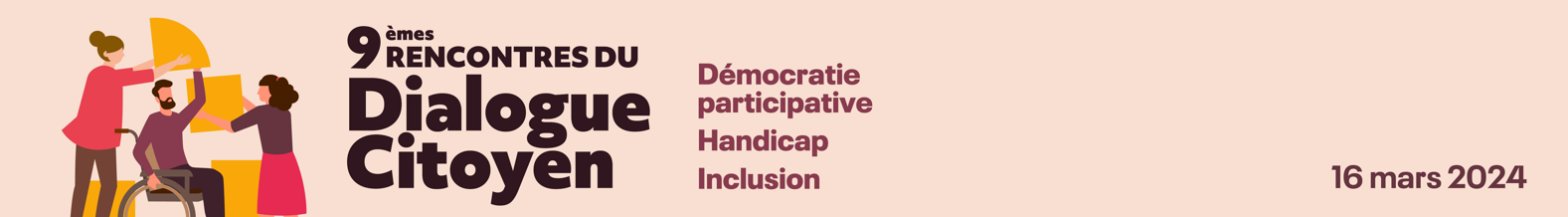 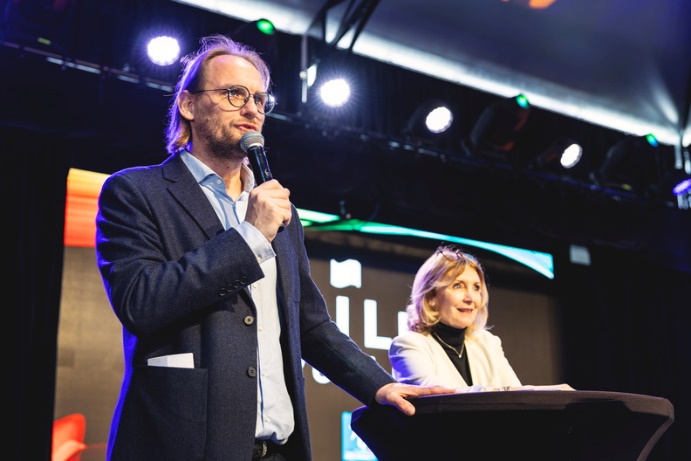 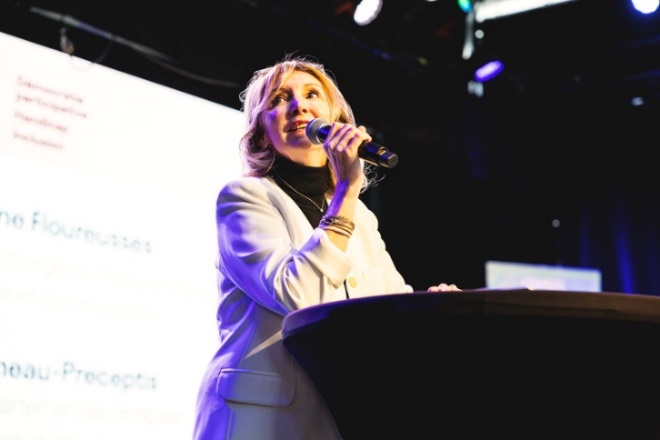 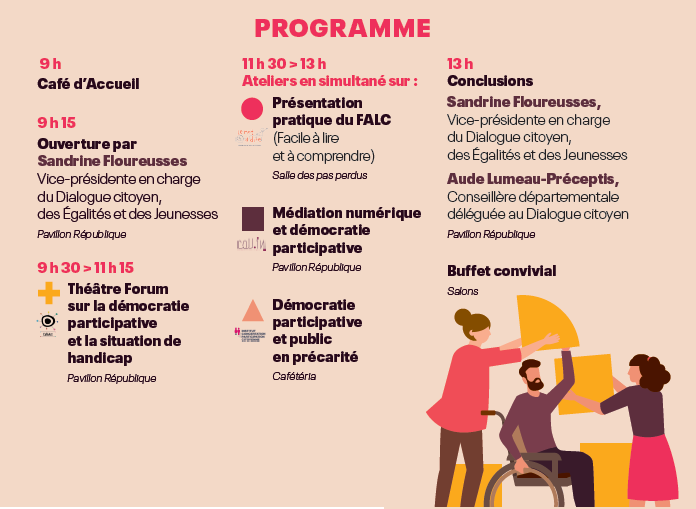 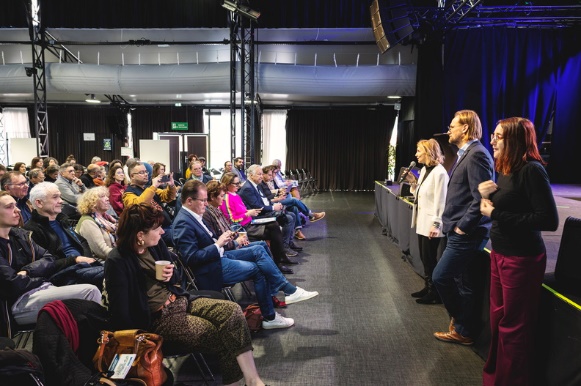 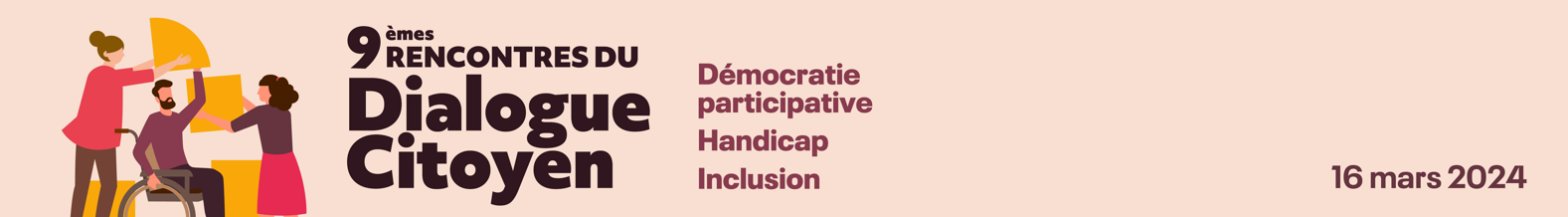 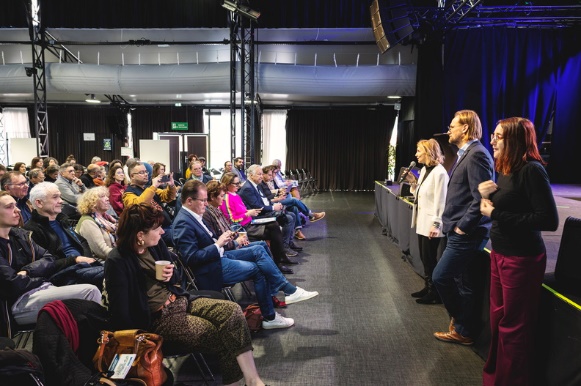 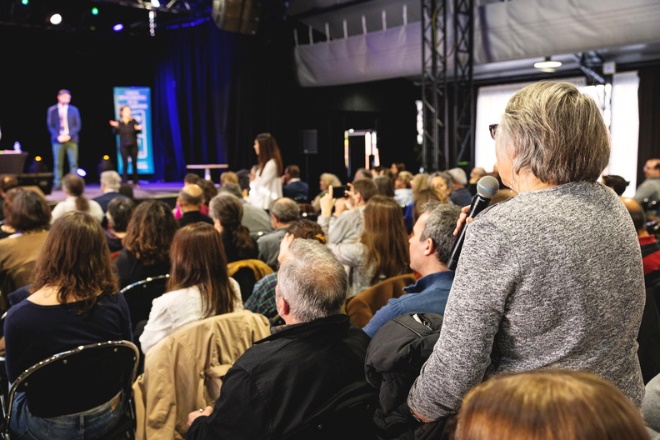 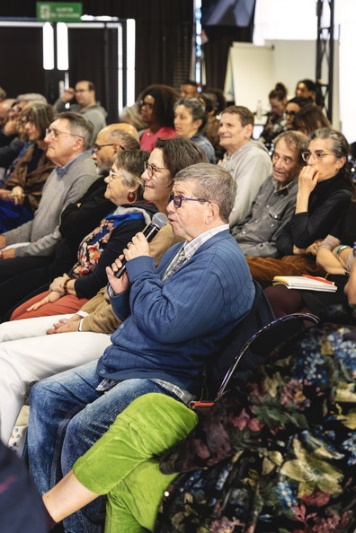 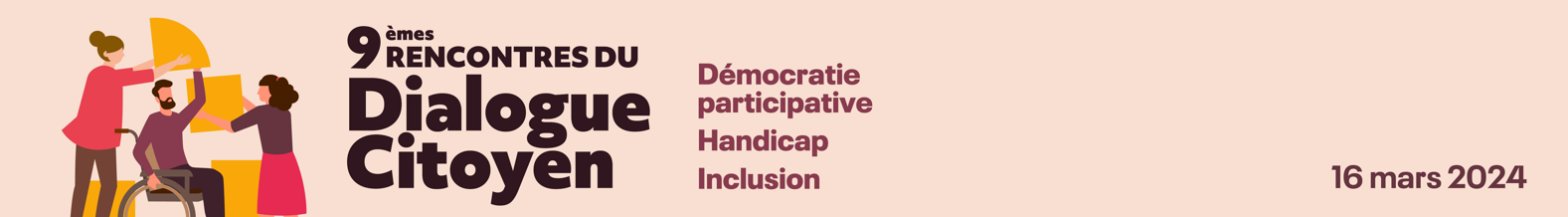 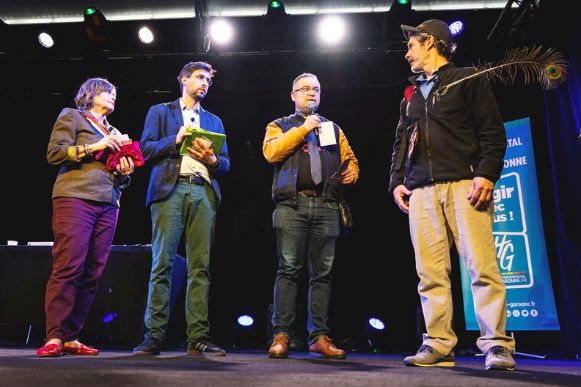 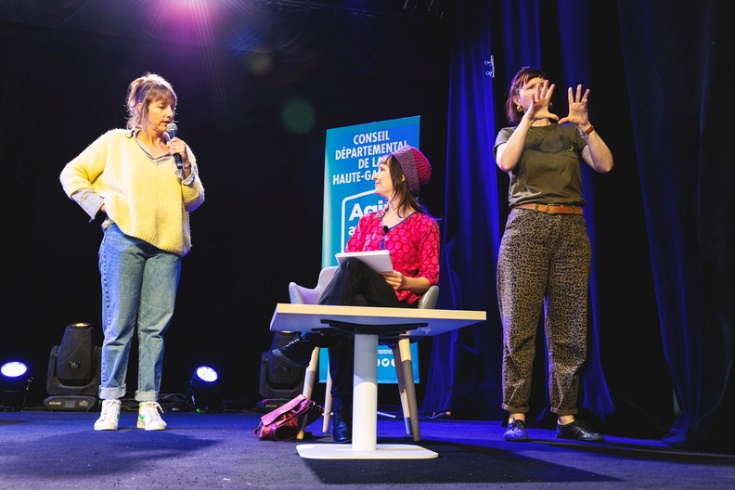 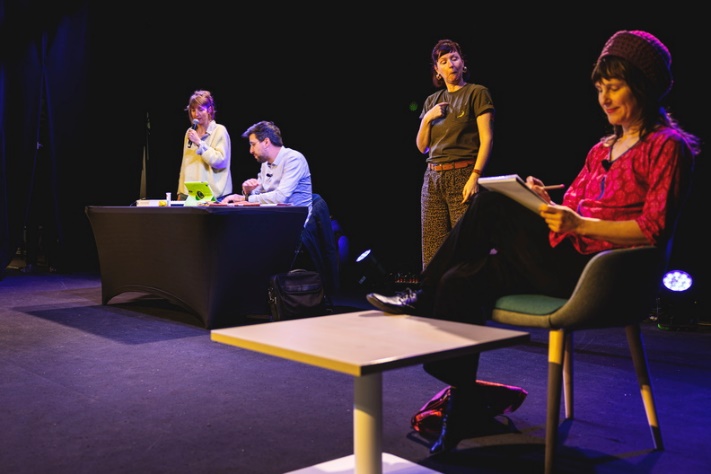 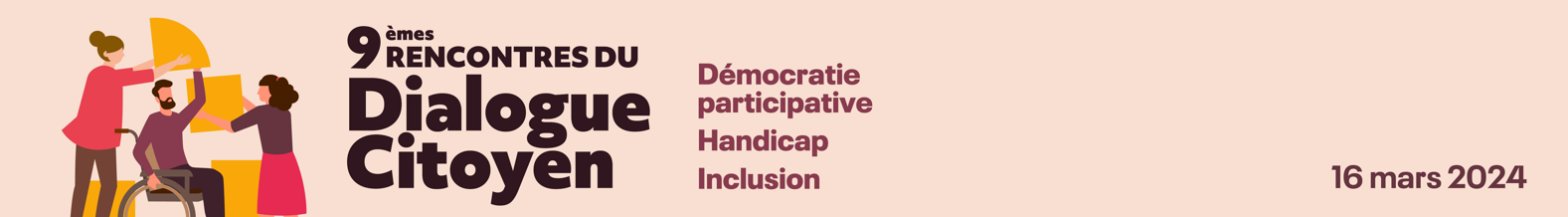 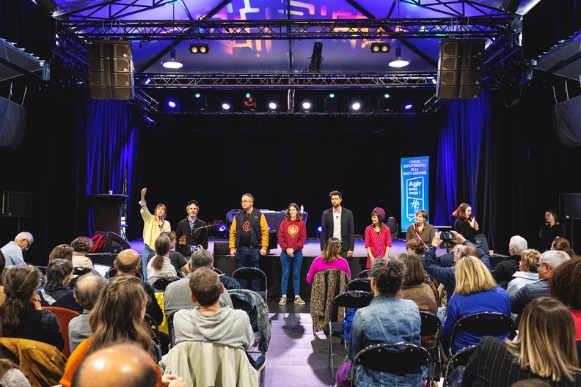 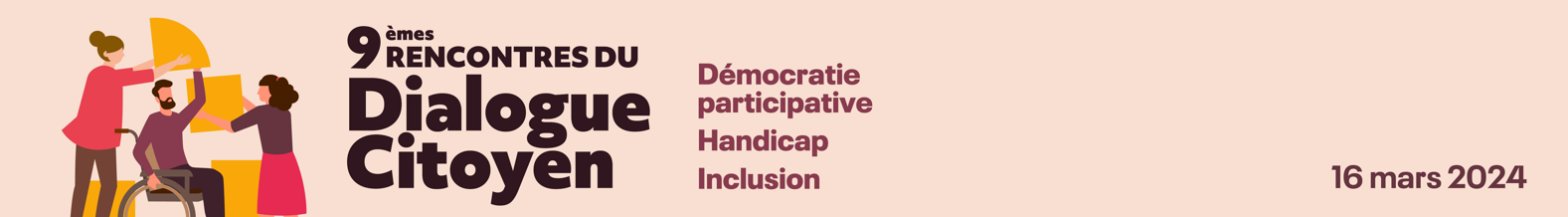 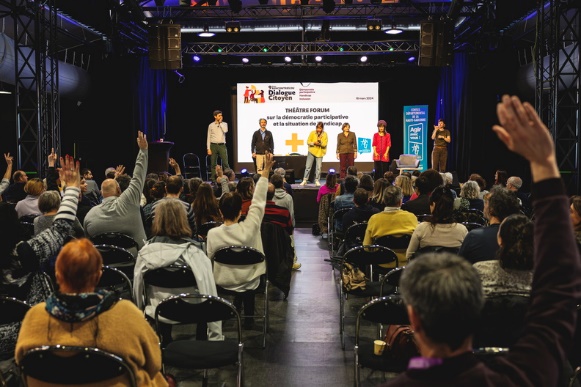 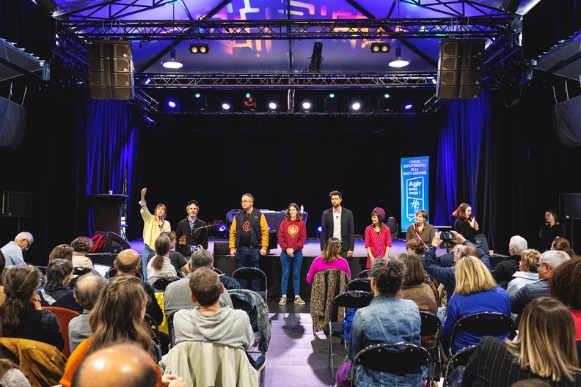 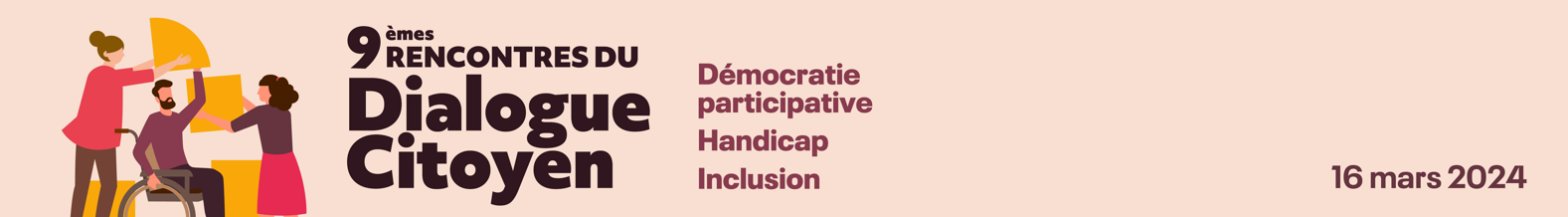 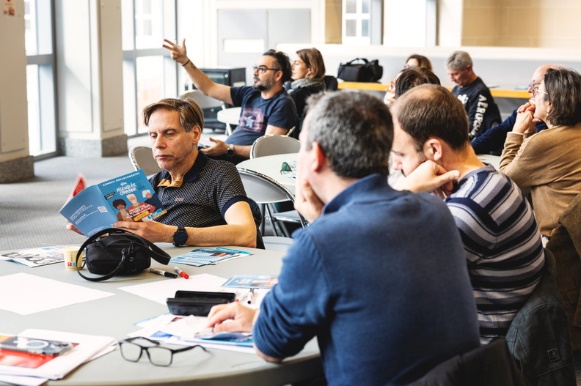 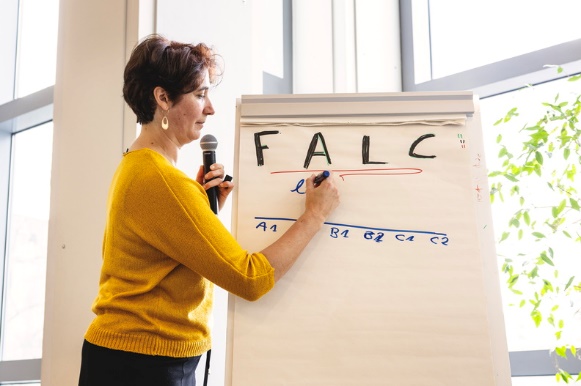 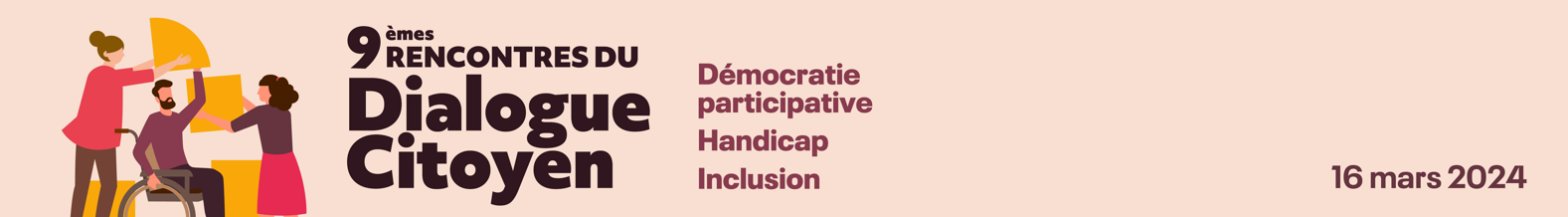 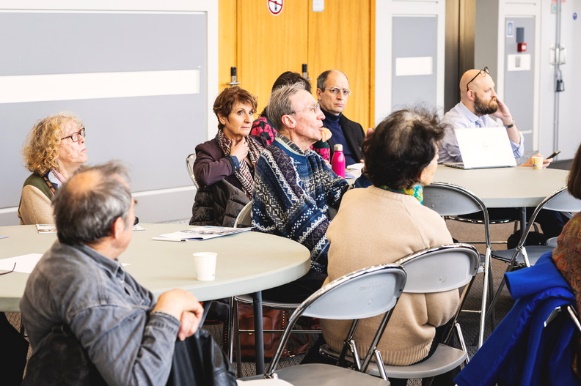 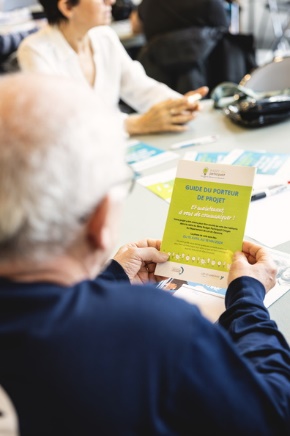 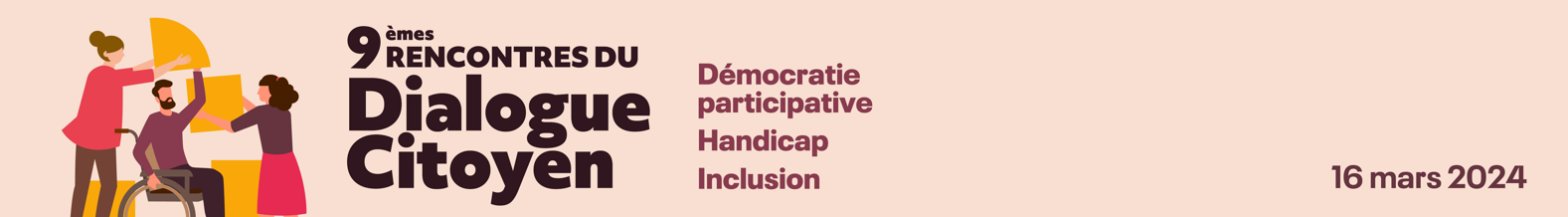 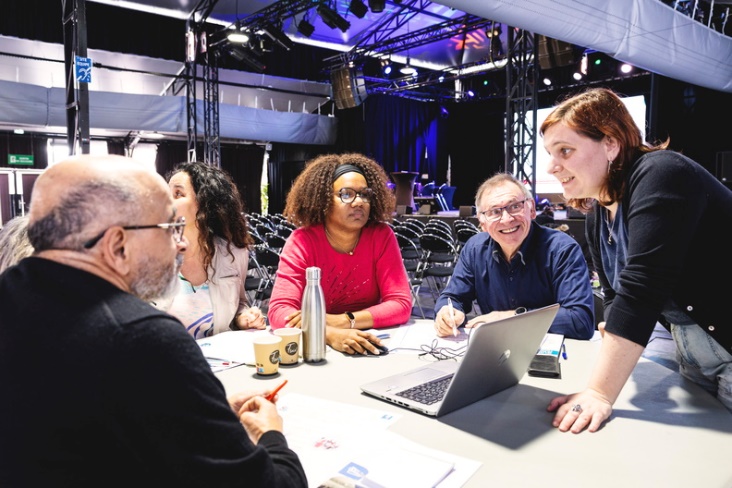 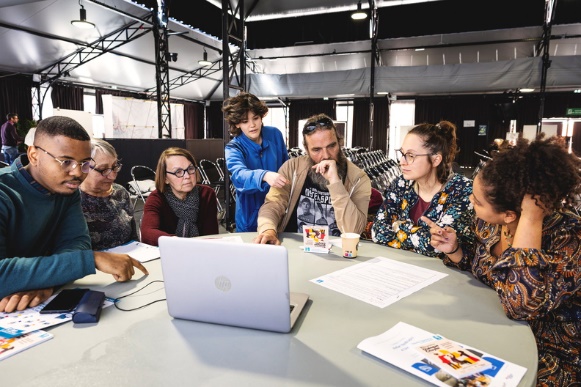 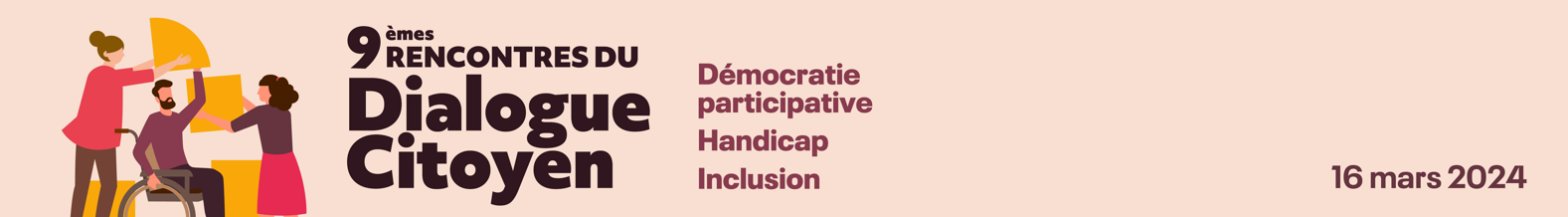 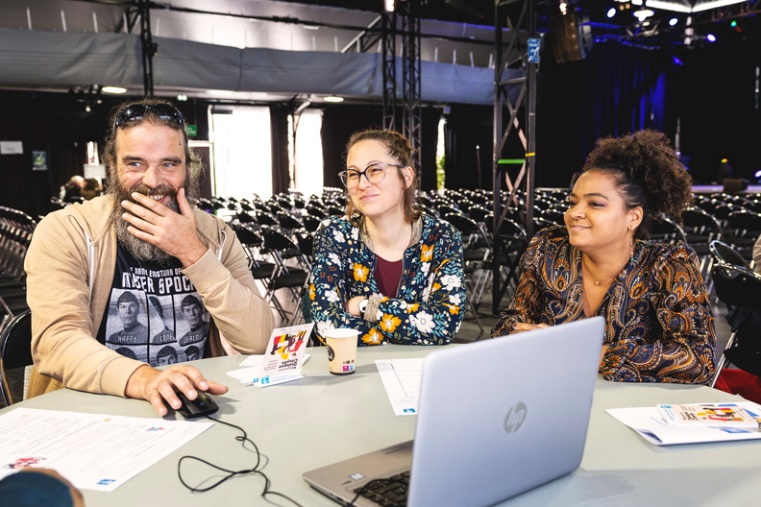 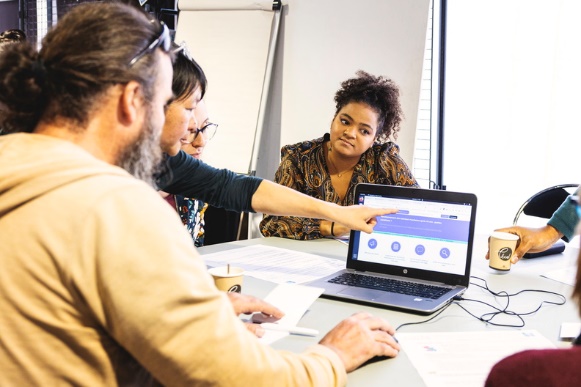 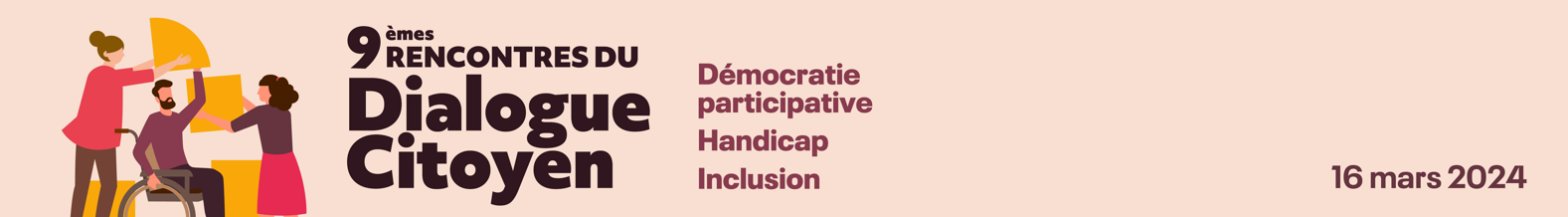 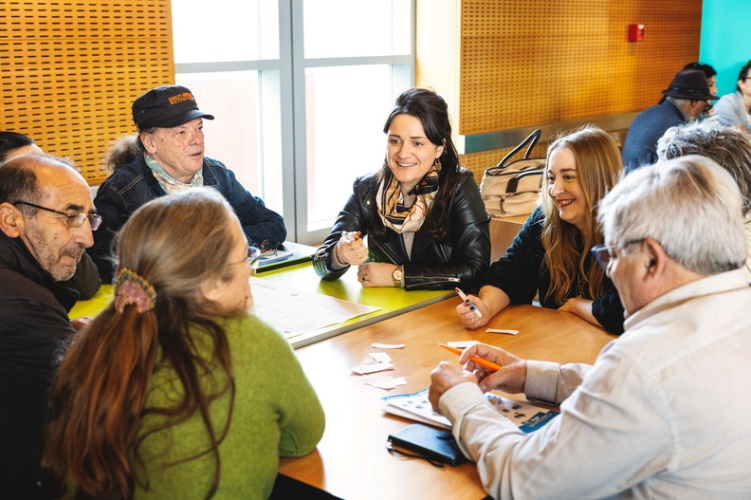 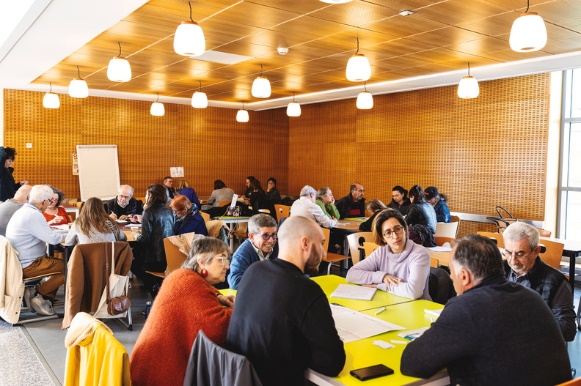 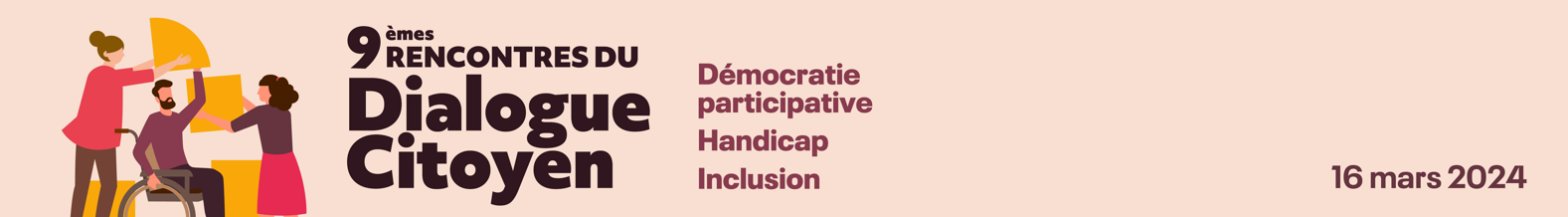 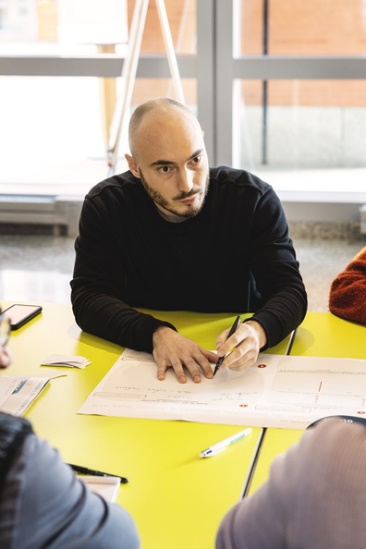 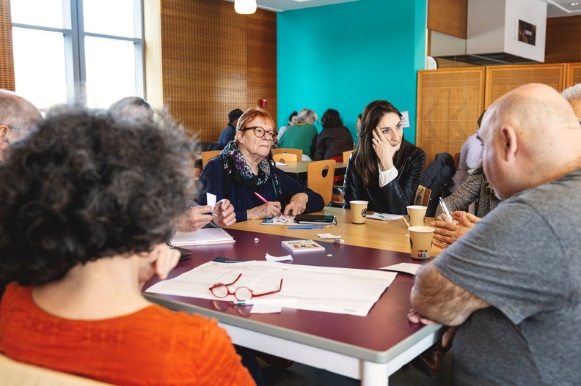 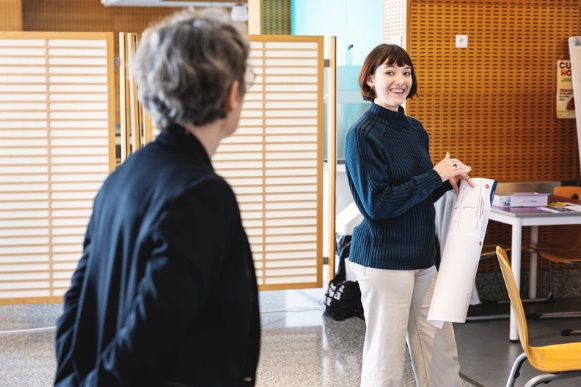 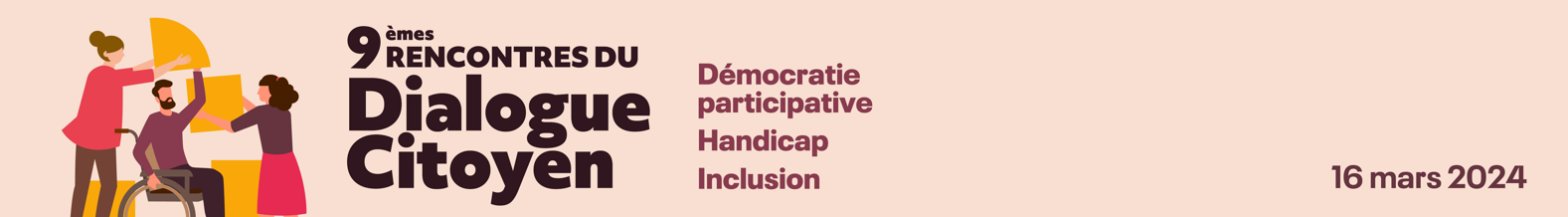 Merci à toutes et tous 
pour votre participation !